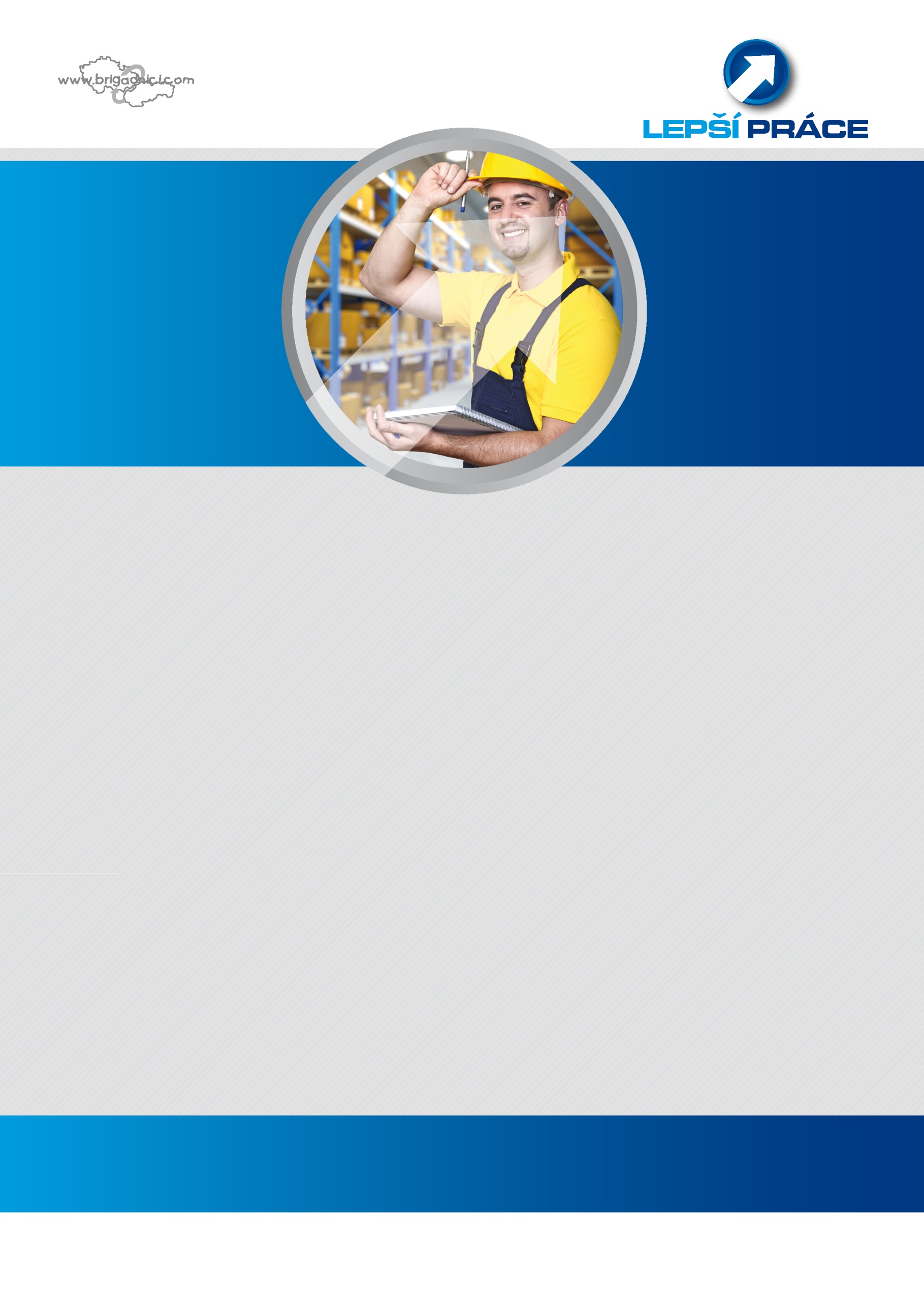 POMOCNÝ DĚLNÍK
IVANČICE

NABÍZÍME:
PRÁCI NA HLAVNÍ PRACOVNÍ POMĚR
mzda 13 500 Kč – 14 000 Kč
+ výkonnostní bonusy
Stravenky v hodnotě 70,- Kč
Možnost vyplácení záloh

POŽADUJEME:
Manuální zručnost a preciznost
Ochotu pracovat na 2 směnný provoz
Trestní bezúhonnost
Zkušenost s prací se dřevem výhodou – nikoliv podmínkou!
V PŘÍPADĚ ZÁJMU VOLEJTE
725 426 040